DEPARTMENT OF MILITARY VETERANSBriefing on Military Veterans Appeals Board 29/11/2022
MS IRENE MPOLWENI
[Speaker Notes: * Objection of having remains inside the tomb made to proposal – HMBH decision that it should then be a memorial instead of the Tomb of the Unknown Soldier]
Background:
In terms of the Military Veterans Act 18 of 2011 as stipulated in the Act 7.(1):

In terms of the Military Veterans Act 18 of 2011, 21(1) the Appeal Board consists of at least three persons appointed by the Minister in consultation with the association. 

 (2)(a) The Minister must appoint members of the Appeal Board competent persons who have relevant knowledge, experience or expertise that would enable the Appeal Board to perform its function effectively and efficiently. 

 (b) At least one of members of the Appeal Board must be an advocate or attorney or other legally qualified person with at least 10 years’ experience in the practice of law.
Purpose:
The Appeal Board consist of five (5) members that will be serving as part time members for a 5years period.

The role of the Appeal Board is to consider any appeal lodged by a Military Veteran against any decision taken by an official in terms of the Act which adversely affects the rights of the military veteran.

Consider any question of law relating to military veterans referred to it by the Minister or the Director- General.

And advise the Minister or Director-General regarding any legal matter relating to military veterans which the Minister or Director-General refers to it.
Progress thus far:
The previous Appeal Board members were appointed in 2015 where after their term of office expired. The Honourable Minister extended the term of office of the members of Appeal Board until 31st December 2021 in line with section 24(1) of the Act. 

The department was instructed to place an advertisement calling for nominations on the Government gazette with closing of the 19th May 2022.

A submission was sent to the office of the Deputy Minister on the 02nd June 2022 with all 12 the nominees received.
Progress thus far:
The department received additional amendments on 22 July 2022 from the office of the Deputy  Minister.

The nominations were re-submitted to the ministry on 25 July 2022.

The nominations were resubmitted to the ministry on 25 November 2022.
References
Military Veterans Act 18 of 2011.
SIYABONGA
REA LEBOGA
SIYABULELA
NDO LIVHUWA
INKOMU
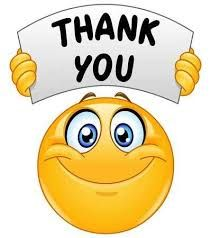 7